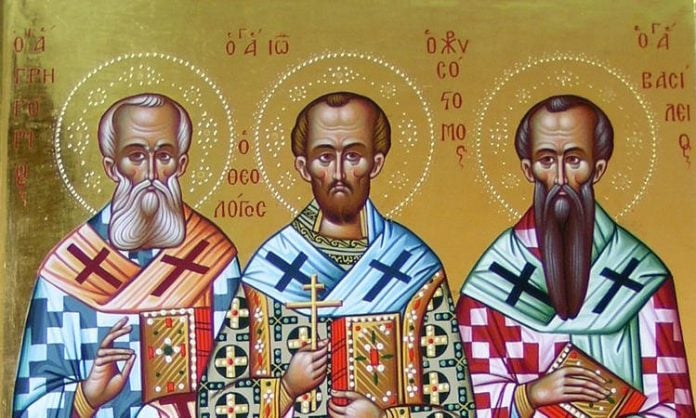 Η ΓΙΟΡΤΗ ΤΩΝ ΤΡΙΩΝ ΙΕΡΑΡΧΩΝ




30 ΙΑΝΟΥΑΡΙΟΥ
Το ιστορικό καθιέρωσης της κοινής εορτής των Τριών Ιεραρχών:
11ος αιώνας (βυζαντινή περίοδος): ο μητροπολίτης Ιωάννης Μαυρόπους προτείνει τον κοινό εορτασμό των αγίων για να παύσουν οι διαμάχες για το ποιος από τους Τρεις Ιεράρχες είναι πιο σπουδαίος
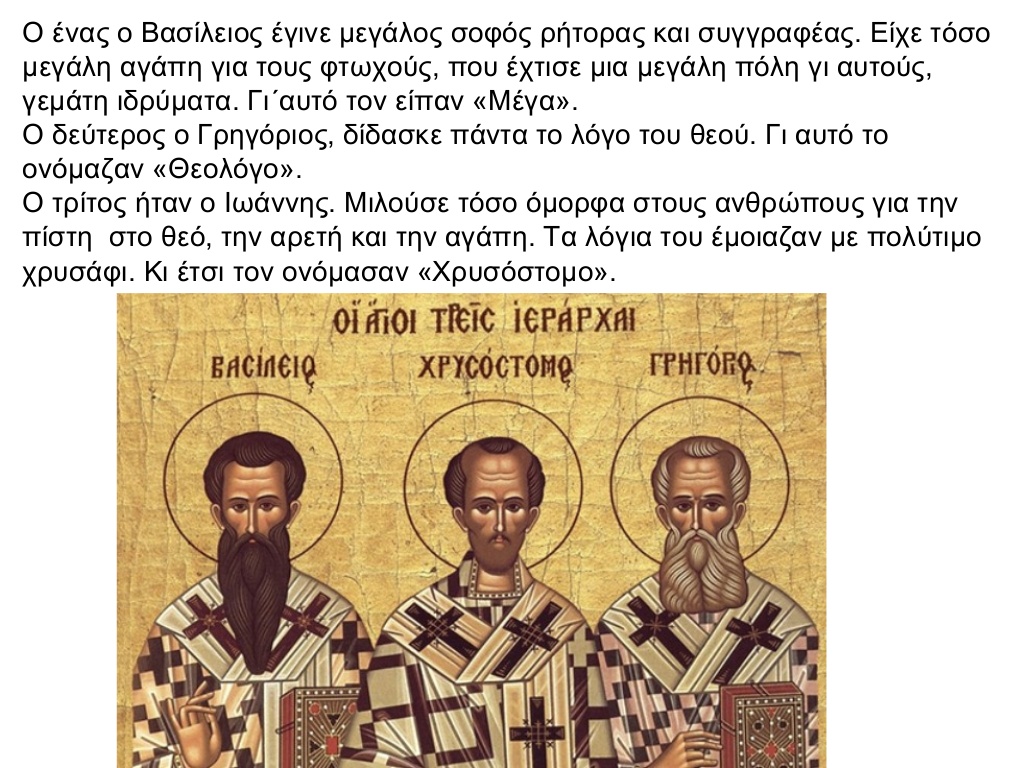 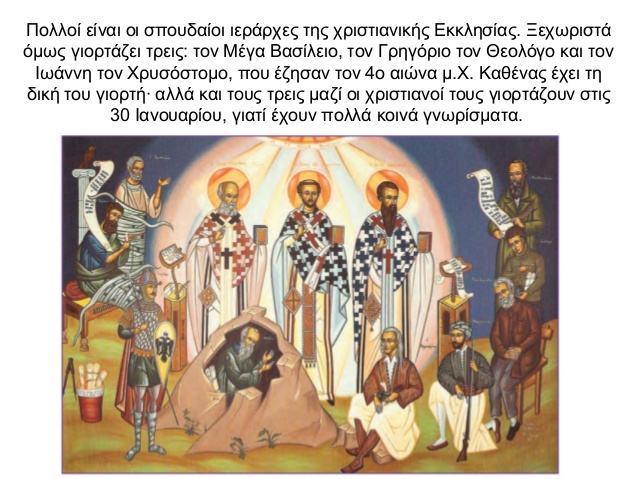 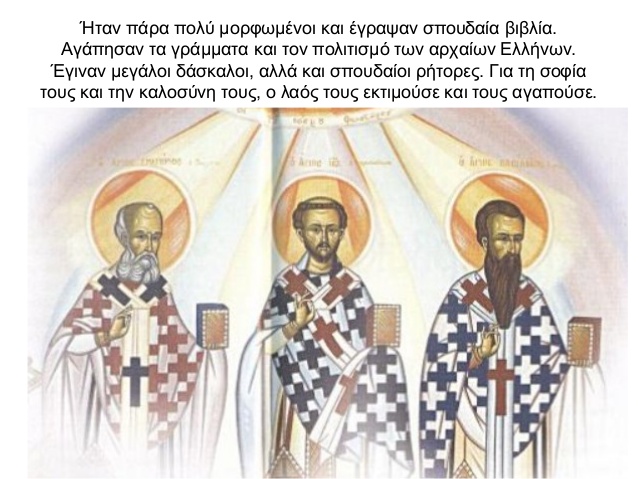 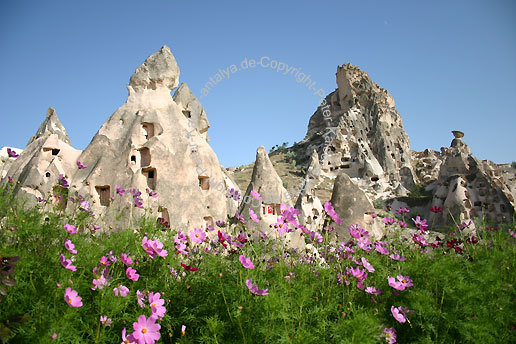 Άγιος Βασίλειος
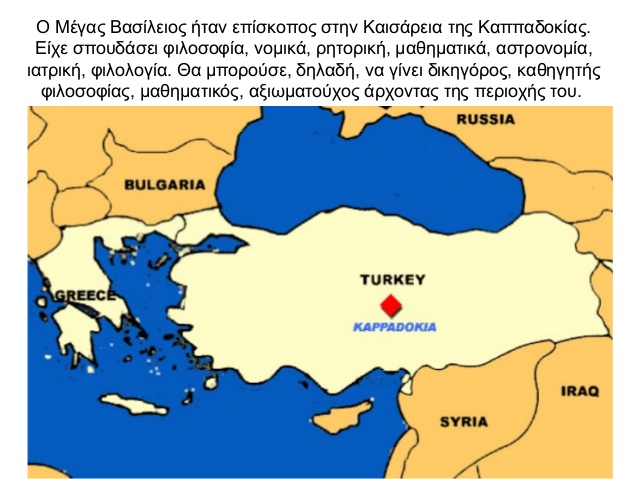 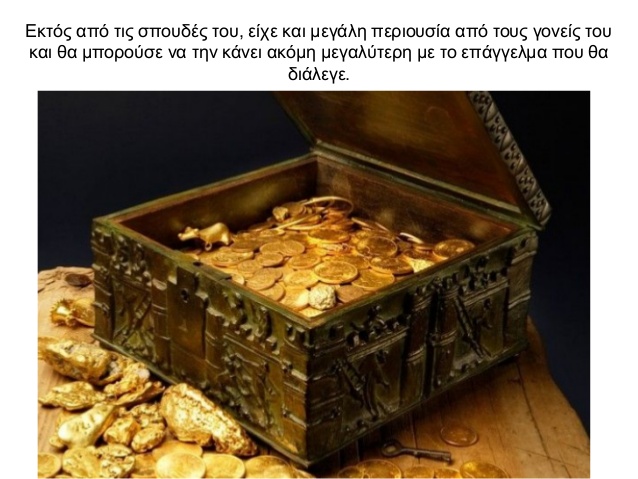 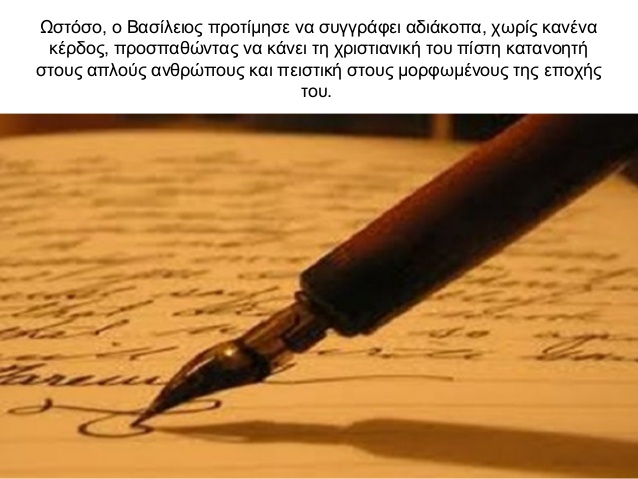 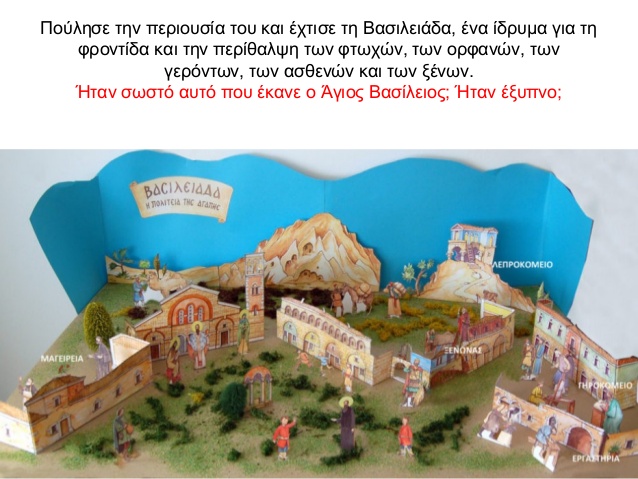 ΒΑΣΙΛΕΙΑΔΑ, Η ΠΟΛΗ ΤΗΣ ΑΓΑΠΗΣ
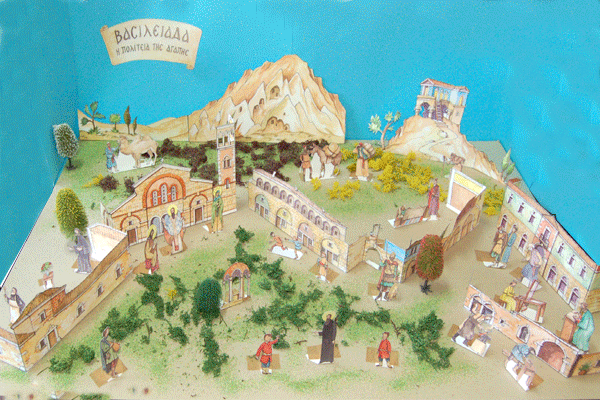 ΣΟΦΑ ΛΟΓΙΑ ΤΟΥ ΜΕΓΑ ΒΑΣΙΛΕΙΟΥ
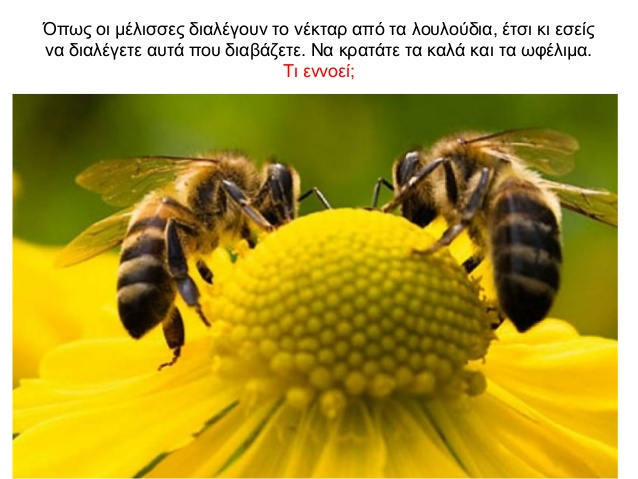 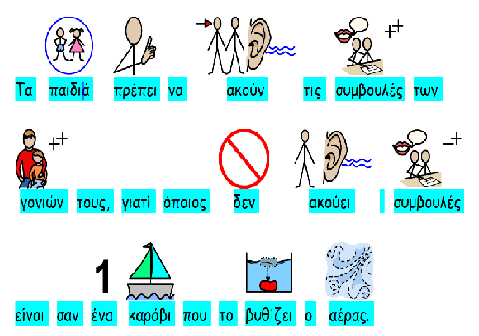 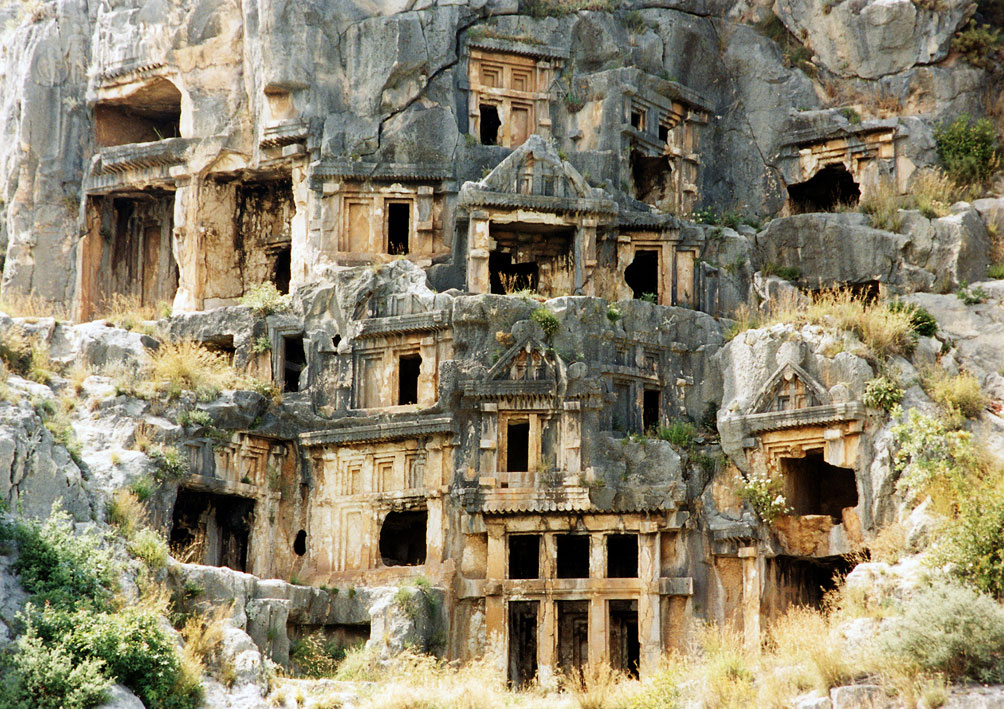 Άγιος Γρηγόριος Θεολόγος
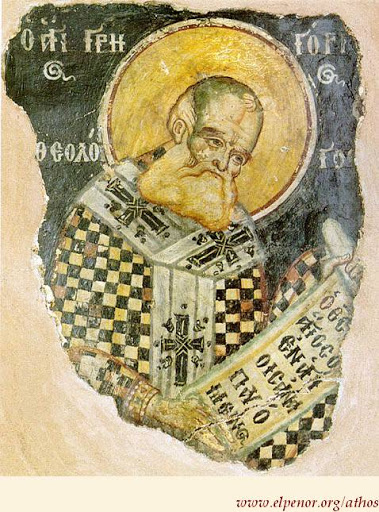 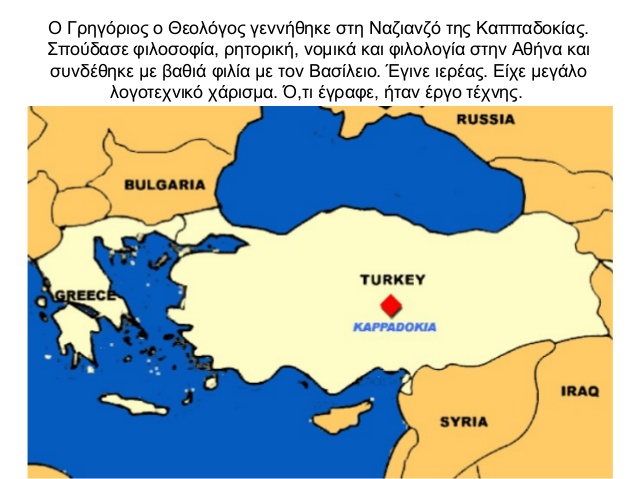 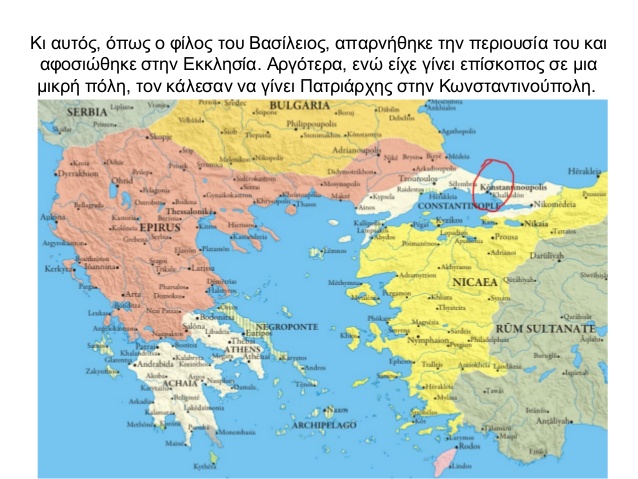 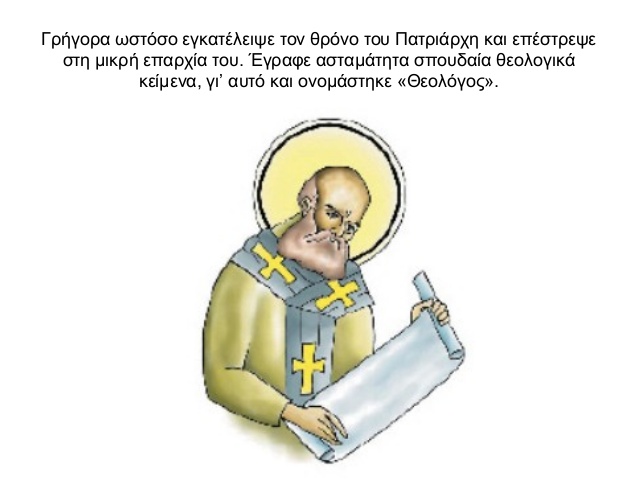 ΣΟΦΑ ΛΟΓΙΑ ΤΟΥ ΓΡΗΓΟΡΙΟΥ ΤΟΥ ΘΕΟΛΟΓΟΥ
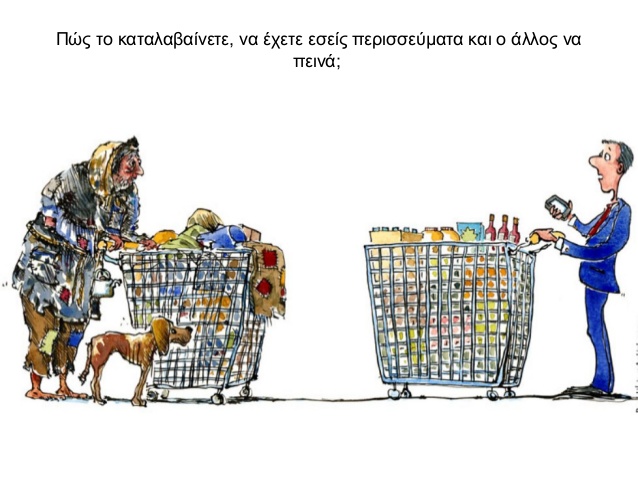 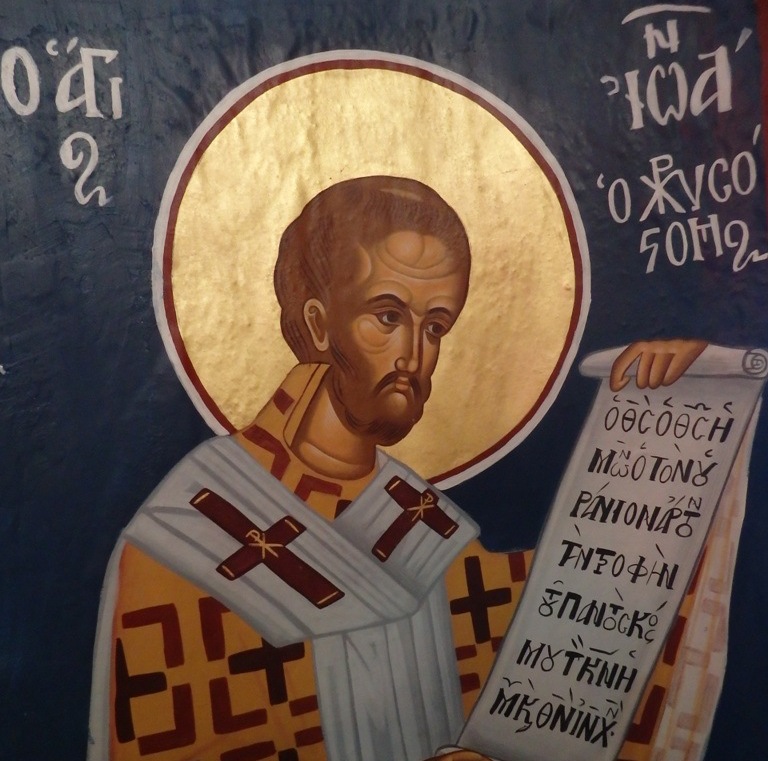 ΑΓΙΟΣ ΙΩΑΝΝΗΣ Ο ΧΡΥΣΟΣΤΟΜΟΣ
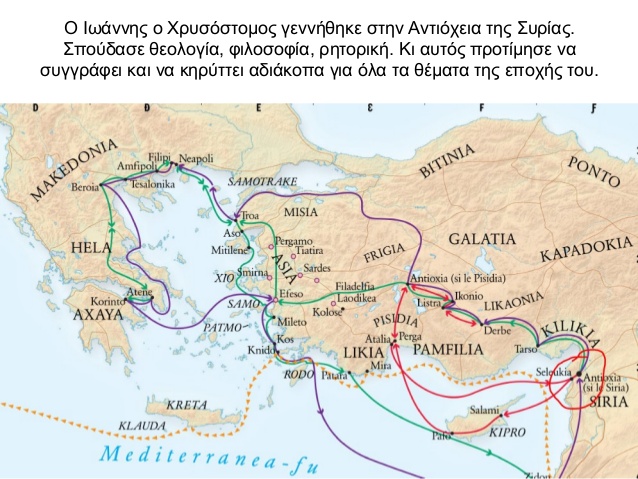 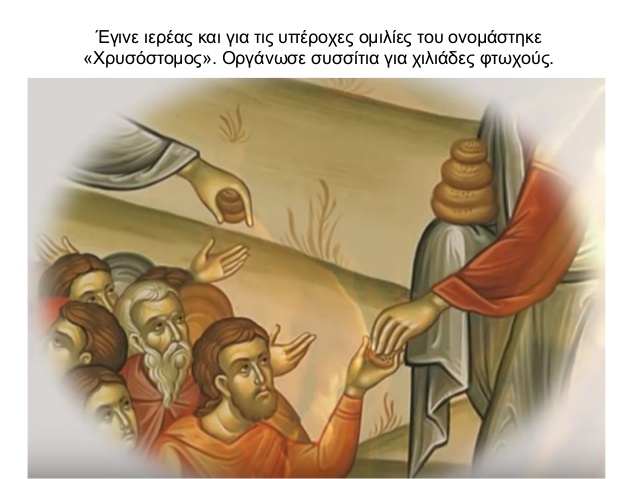 ΣΟΦΑ ΛΟΓΙΑ ΤΟΥ ΑΓΙΟΥ ΙΩΑΝΝΗ ΤΟΥ ΧΡΥΣΟΣΤΟΜΟΥ
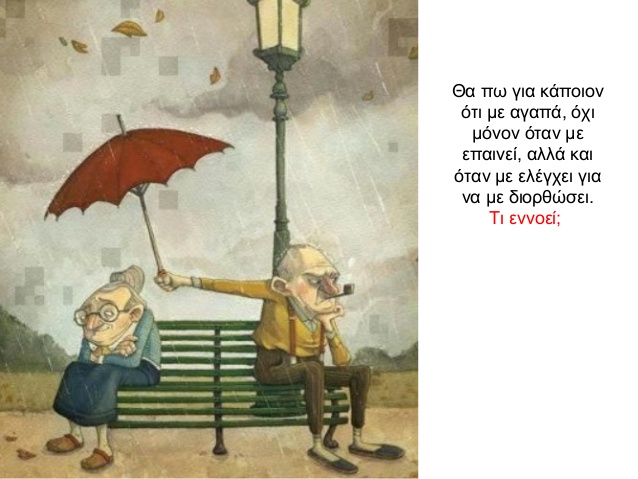